Putting it all Together: Supporting Your Career Path with NIH Funding
Transition
Training
Navigation
Mentorship
Support
Funding
NIH Grants Conference 
February 1, 2023
[Speaker Notes: Teraya]
Introductions
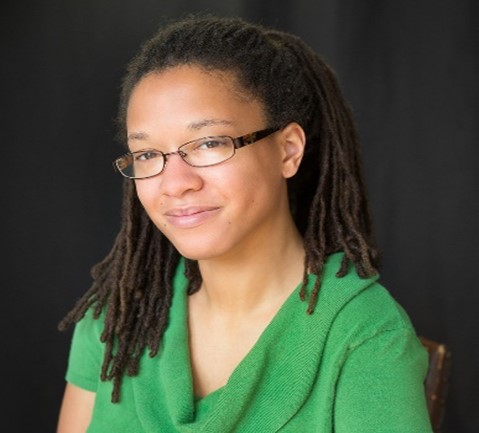 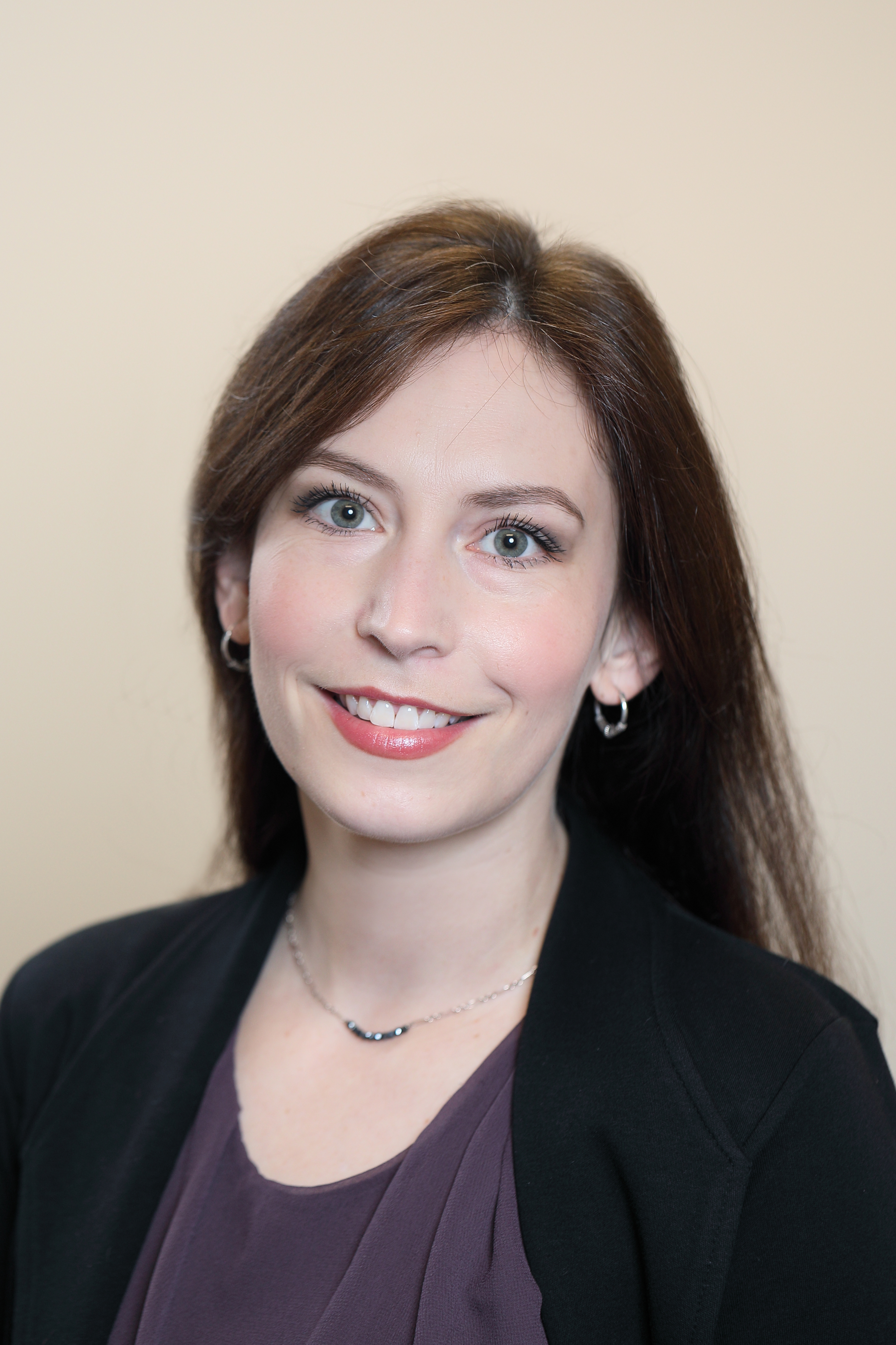 Teraya Donaldson, Ph.D.

Research Training Policy Officer
Division of Biomedical Research Workforce (OER)

teraya.donaldson@nih.gov
Ashlee Van’t Veer, Ph.D.
Director, Office of Research Training and Career Development (NIMH)
ashlee.vantveer@nih.gov
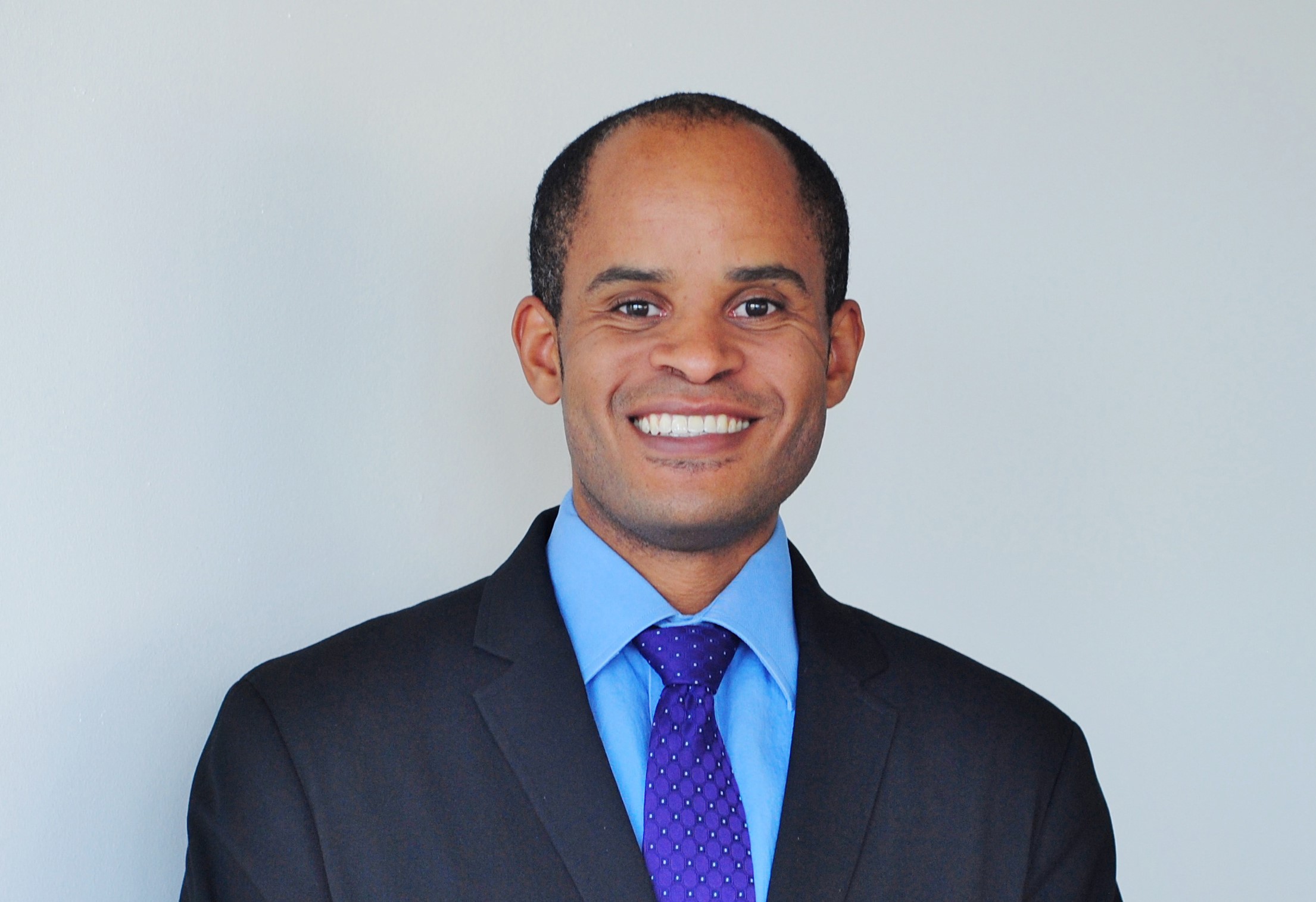 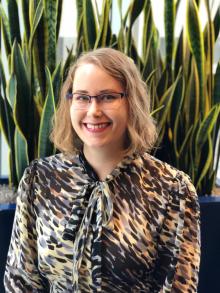 Lauren Ullrich, Ph.D.
Program Director, Office of Programs to Enhance Neuroscience Workforce Diversity (NINDS)
Lauren.Ullrich@nih.gov
Kenneth Gibbs, Ph.D.
Chief, Undergraduate and Predoctoral Cross-Disciplinary Training Branch (NIGMS)
Kenneth.gibbs@nih.gov
[Speaker Notes: Teraya]
Outline
Take home messages: 

Contact your program officers! 

Don’t self eliminate (go for it)!
Navigating NIH
NIH-wide resources
Q & A
[Speaker Notes: Teraya]
Overarching Comments
Understand the mechanism you’re applying for – research grants vs. training or career development awards
Always read the entire Funding Opportunity Announcement (FOA) – purpose, guide notices, review criteria, etc., and follow all instructions.
Program Officers are a resource to applicants
Contact early in the process - send biosketch and specific aims page. 
Helpful to determine eligibility and responsiveness of proposal to the Institute or Center’s (IC’s) mission and priorities
Reach out after summary statement is released to discuss next steps 
Go for it – don’t self eliminate (and resubmit if needed)
4
[Speaker Notes: Kenny]
NIH RePORTER  - Matchmaker
https://reporter.nih.gov/matchmaker
[Speaker Notes: Kenny]
What Reviewers Want
Compelling Research
Significance and impact; exciting ideas
Hypothesis, alternatives proposed, rigor (e.g., statistical analysis, relevant biological variables)
Fit to mechanism
Realistic aims and timelines --  Don’t be overly ambitious
For F/K awards:
Justify the need for additional training/career development (e.g., new system, techniques, skills)
Appropriate Mentors/Collaborators/consultants
Grant writing
Easily understood by scientists from a variety of disciplinary backgrounds
A concise, well-written application
http://www.csr.nih.gov/applicantresources/insider
[Speaker Notes: Kenny]
Navigating the NIH Division of Biomedical Research Workforce Website
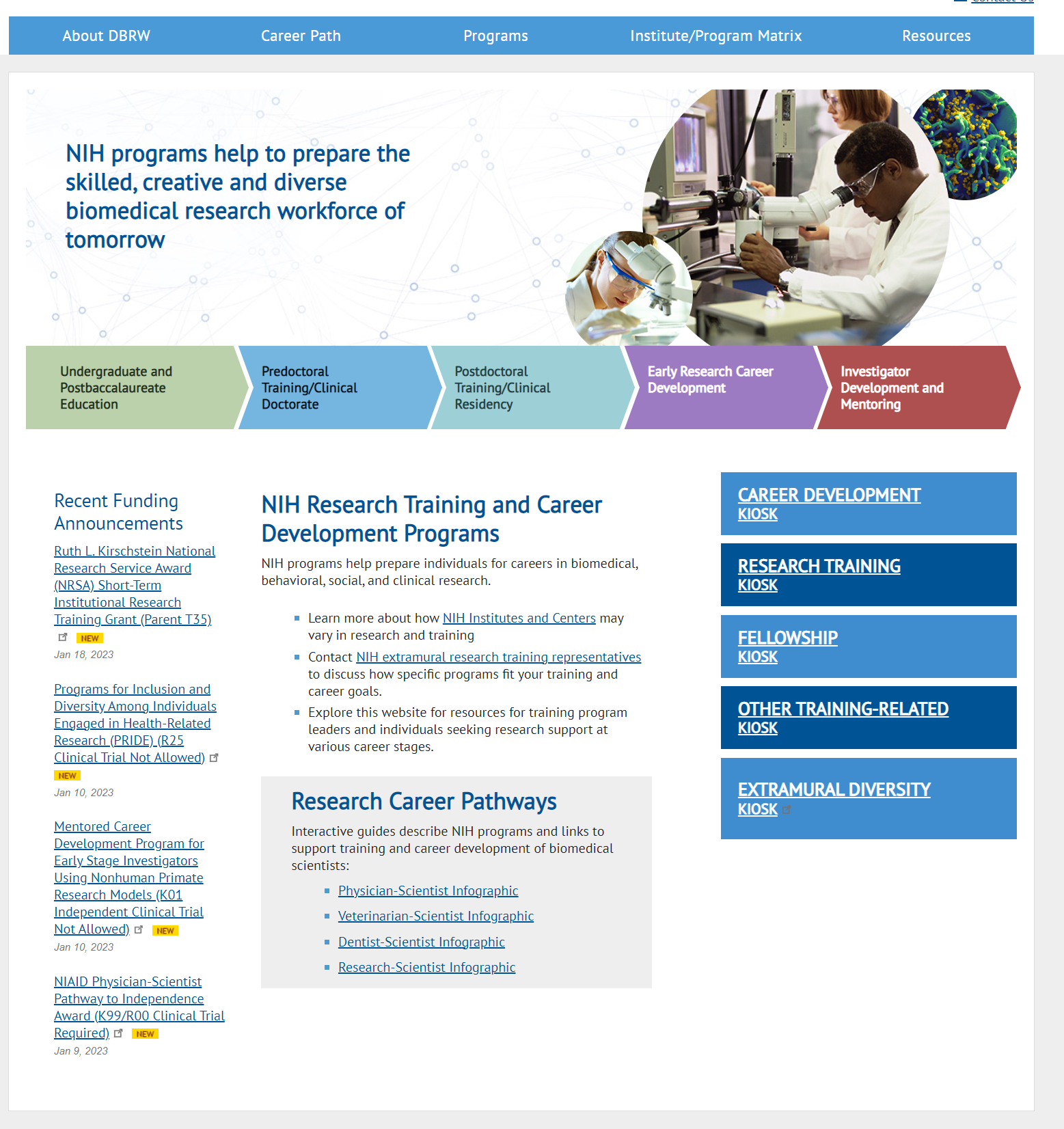 https://researchtraining.nih.gov/
[Speaker Notes: Lauren]
Early-Stage Investigator and New Investigator
New Investigator (NI) 
Has NOT received R01 or equivalent
Early-Stage Investigator (ESI)
Has NOT received R01 or equivalent
Completed terminal research degree or clinical training within the past 10 years
Check your eRA Commons profile!
R01-equivalent awards: DP1, DP2, DP5, R01, R37, R56, RF1, RL1, U01 and R35 (select program announcements).
Extensions available! For childbirth, medical leave, COVID-19 delays, etc.
https://grants.nih.gov/policy/early-stage/index.htm
[Speaker Notes: Lauren

Why is it important to know your status and keep and updated eRA Commons profile? 

ESI and NI receive special attention at Review (career stage), National Advisory Council (high program priority) and potentially increased payline for scored R01 applications from Early-Stage Investigators]
Pre- and Post-Award Opportunities
Flexibilities
Eligibility extensions for K99, ESI status
NIH policies around leave of absence and part-time training/temporary reduction of effort
Supplements 
Supplements to Promote Research Continuity and Retention of K and first-time R01 Awardees 
Diversity Supplement Program; Re-Entry and Re-Integration Supplements support trainees in NIH-funded labs
[Speaker Notes: Lauren]
Early Career Reviewer Program
One of the best ways to build your grant writing skills is to serve as a reviewer.
The NIH Center for Scientific Review (CSR) Early Career Reviewer (ECR) program was developed to:
train qualified scientists without prior CSR review experience so that they may become effective reviewers,
help emerging researchers advance their careers by exposing them to peer review, and
enrich the existing pool of NIH reviewers
https://public.csr.nih.gov/ForReviewers/BecomeAReviewer/ECR
[Speaker Notes: Ashlee]
NIH Loan Repayment Program
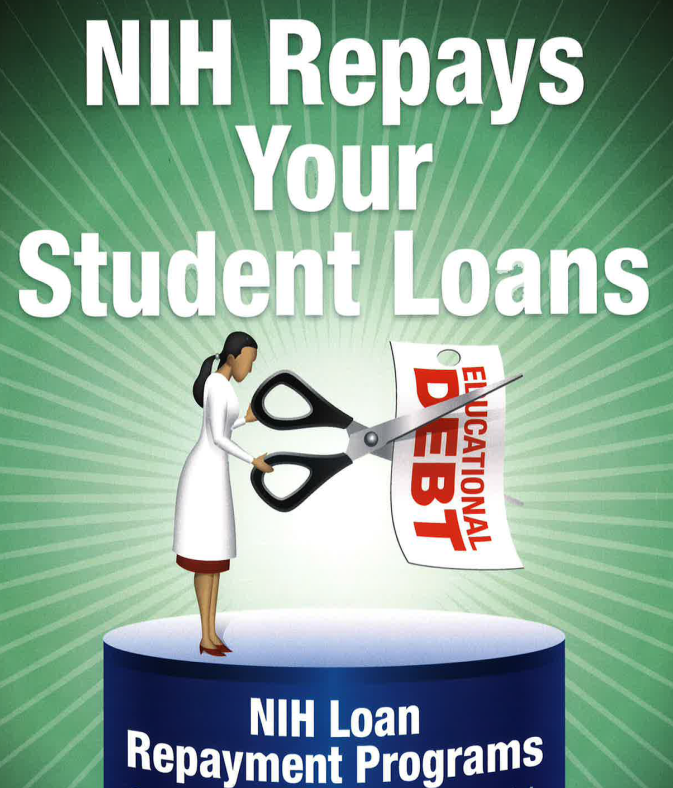 2-year Research Commitment
Up to $50,000/year
New: ASSIST and REACH
LRP Resources
Extramural LRP
Application Deadline 
Typically November each year
[Speaker Notes: Ashlee]
Podcasts
Available on podcast apps or online:
AAGgrants.nih.gov – search podcast 
BuTN ninds.buzzsprout.com
All About Grants
The Office of Extramural Research (OER) talks to NIH staff members about the ins and outs of NIH funding.
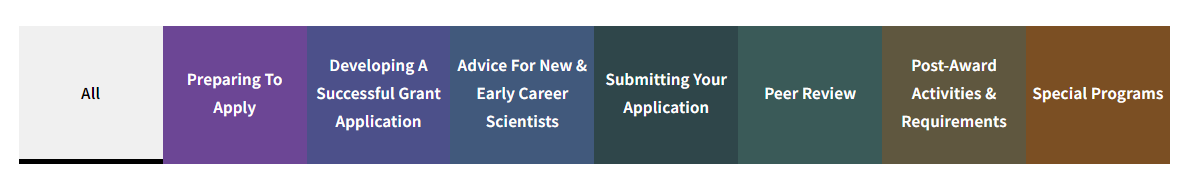 Building Up the Nerve
NINDS staff illuminate topics within biomedical research
Season 1: Grant application cycle
Season 2: Parts of the grant application
Season 3: Mentoring in biomedicine
Season 4: Coming soon! Revealing the “hidden curriculum” of a biomedical career
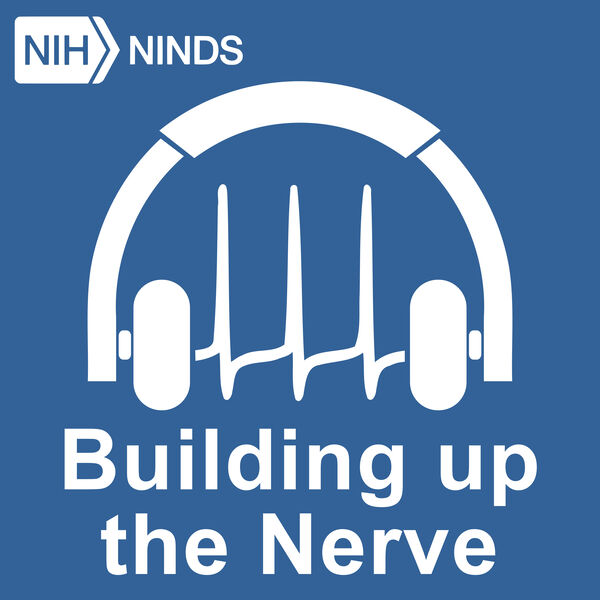 [Speaker Notes: Ashlee]
Thank You and Questions!
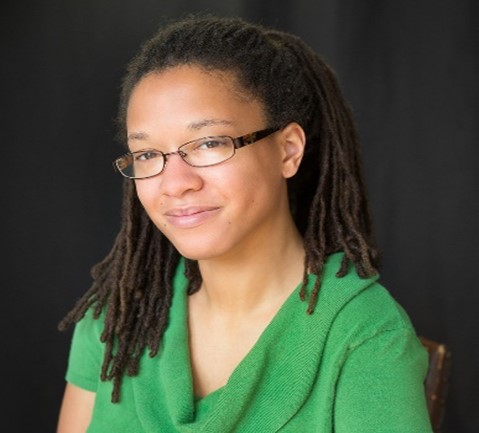 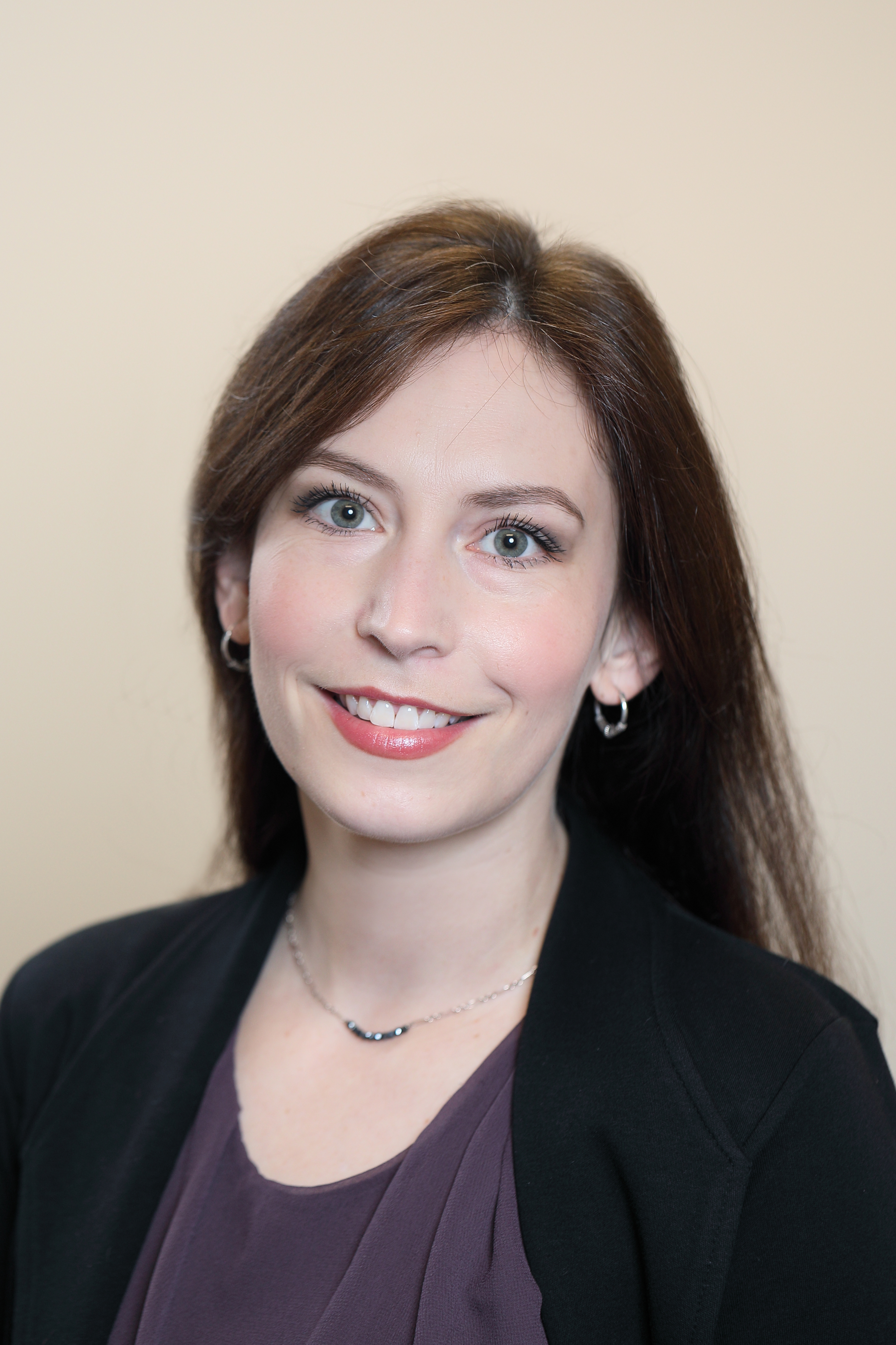 Teraya Donaldson, Ph.D.

Research Training Policy Officer
Division of Biomedical Research Workforce (OER)
teraya.donaldson@nih.gov
Ashlee Van’t Veer, Ph.D.
Director, Office of Research Training and Career Development (NIMH)
ashlee.vantveer@nih.gov
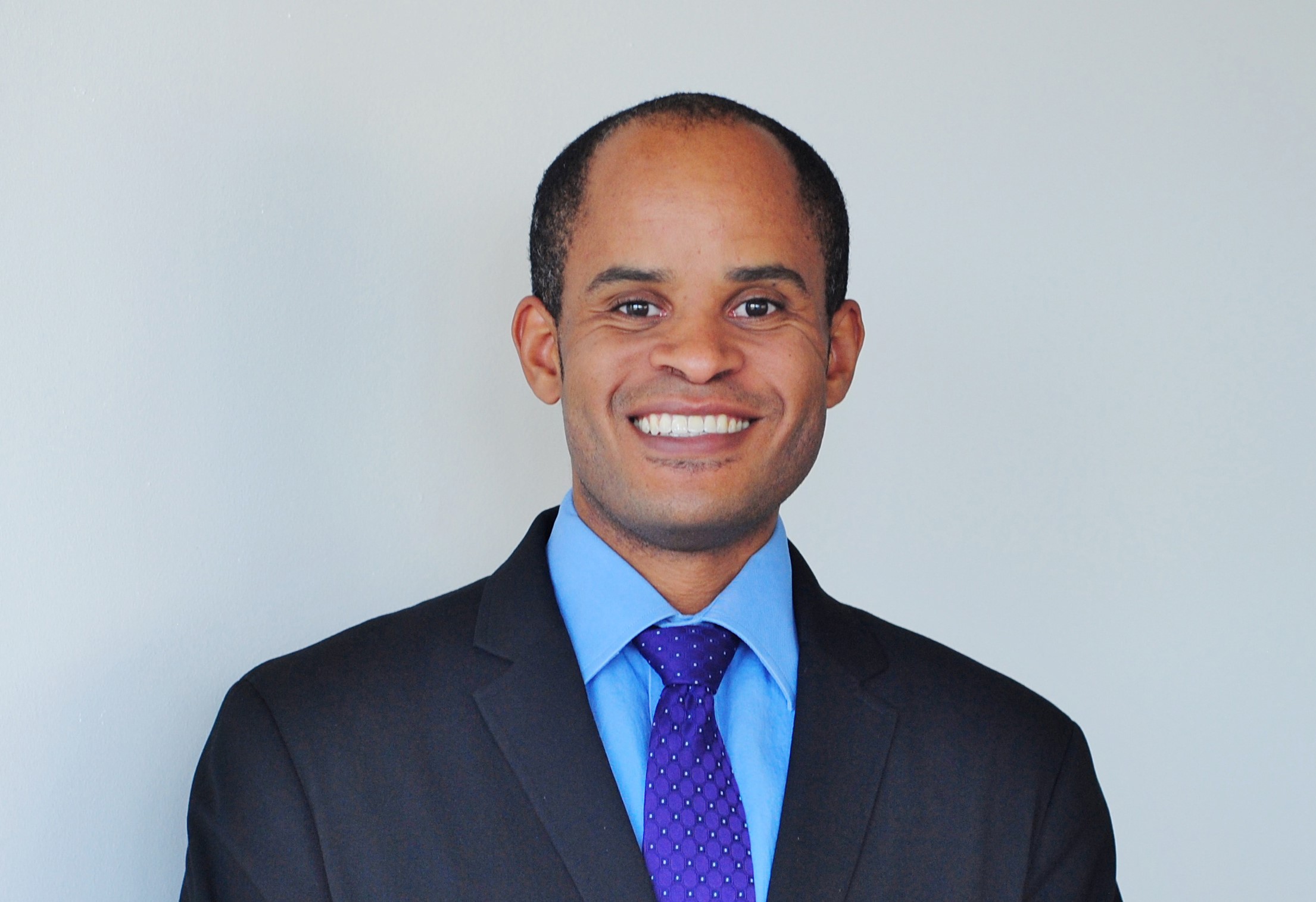 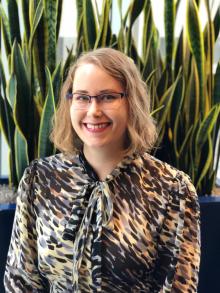 Lauren Ullrich, Ph.D.
Program Director, Office of Programs to Enhance Neuroscience Workforce Diversity (NINDS)
Lauren.Ullrich@nih.gov
Kenneth Gibbs, Ph.D.
Chief, Undergraduate and Predoctoral Cross-Disciplinary Training Branch (NIGMS)
Kenneth.gibbs@nih.gov
[Speaker Notes: Teraya]
Extra Resources
New Programs for Life Critical Events
Supplemental funds up to $50,000 in direct costs for up to one year will be used to mitigate delays and/or interruptions in research progress:
Administrative Supplements to Promote Research Continuity and Retention of NIH Mentored Career Development (K) Award Recipients (NOT-OD-20-054)
Administrative Supplement for Continuity of Biomedical and Behavioral Research Among First-Time Recipients of NIH Research Project Grant Awards (NOT-OD-20-055)
For the purposes of these programs, childbirth, adoption, and primary caregiving responsibilities of an ailing spouse, child, partner, or a member of the immediate family during the project period are critical life events that would qualify for consideration. A description of how the critical life event will affect advancement of the award or productivity must be provided.
[Speaker Notes: Nas]
F32 – Postdoctoral Fellowships
To provide postdoctoral research training to individuals to broaden their scientific background and extend their potential for research in specified health-related areas.
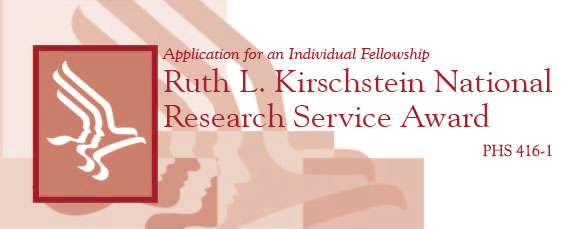 https://researchtraining.nih.gov/programs/fellowships/F32
F32 – Current Opportunities
Current F32 Opportunities
K99/R00
To support both an initial mentored research experience (K99) followed by independent research (R00) for highly qualified, postdoctoral researchers, to secure an independent research position. 
Award recipients are expected to compete successfully for independent R01 support during the R00 phase.
K99 Phase
Supports the first 2 years of a Career/Research Transition Award that provides mentored support for motivated postdoctoral research scientists
R00 Phase
Supports the last 3 yearsof a Career/Research Transition Award that provides independent research support
Move to a faculty position
K99/R00 – Current Opportunities
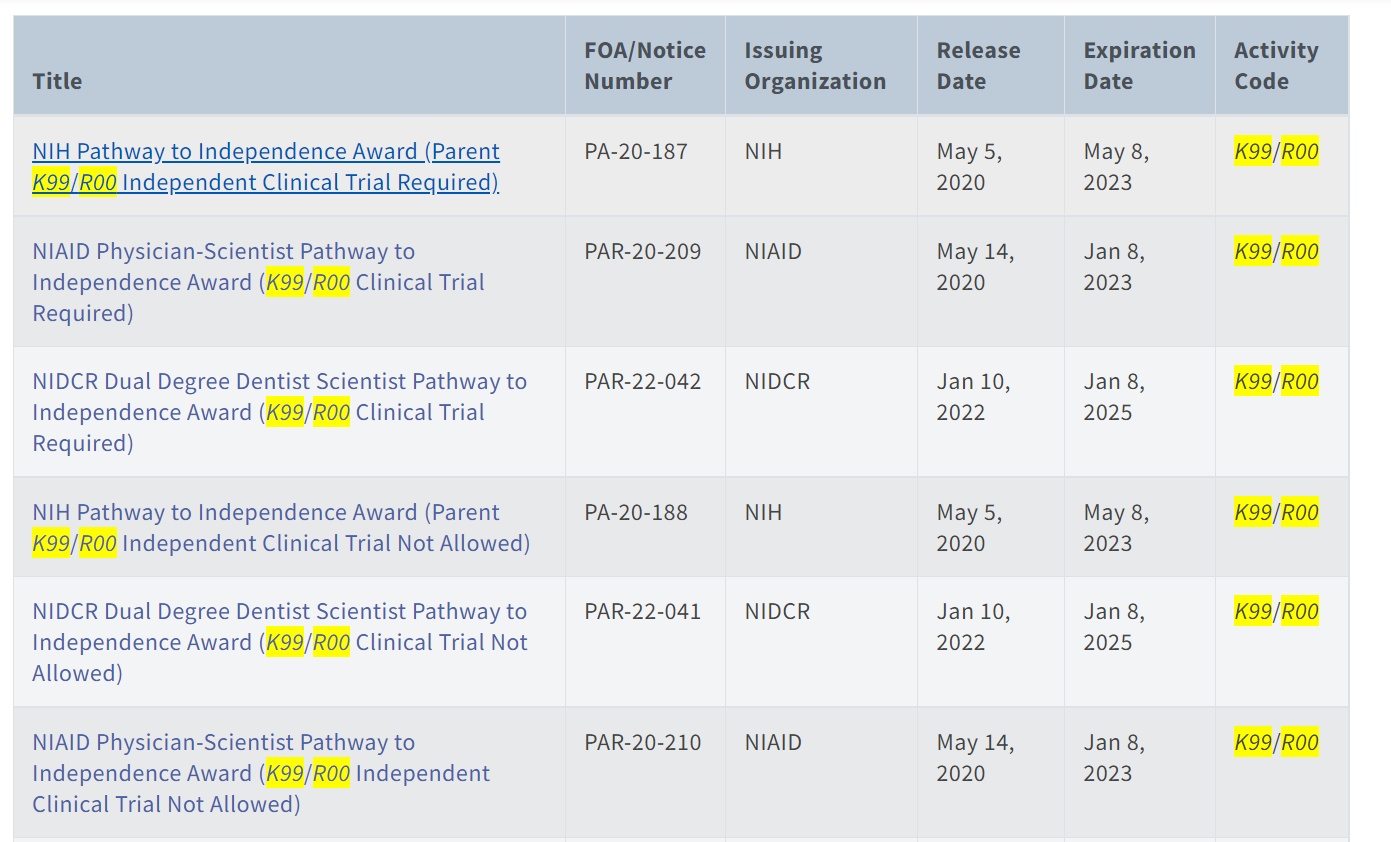 Different versions of K99/R00 FOAs

Clinical Trial Not Allowed

Clinical Trial Required

Basic Experimental Studies Involving Humans


Different ICs participate in various types of FOAs – confirm before you start application
Current K99/R00 opportunities
MOSAIC Program to Promote Faculty Diversity
MOSAIC is designed to facilitate the transition of promising postdoctoral researchers from diverse backgrounds, for example individuals from groups underrepresented in the biomedical research workforce at the faculty level, into independent, tenure-track or equivalent research-intensive faculty positions

The overarching goal of the NIH MOSAIC program is to enhance the diversity of independent investigators conducting research within the NIH mission. Program priority is to address documented underrepresentation at the faculty level (e.g., see NIH’s Notice of Interest in Diversity).
https://www.nigms.nih.gov/training/careerdev/Pages/MOSAIC.aspx
[Speaker Notes: Kenny]
Maximizing Opportunities for Scientific and Academic Independent Careers (MOSAIC)
Postdoctoral Career Transition Award to Promote Diversity (K99/R00) – PAR-21-271, -272, and -273
 Institutionally Focused Research Education Cooperative Agreement to Promote Diversity (UE5) – PAR-21-277
MOSAIC K99/R00 Scholars Participate in Cohorts Organized by UE5
MOSAIC K99/R00 Applicants
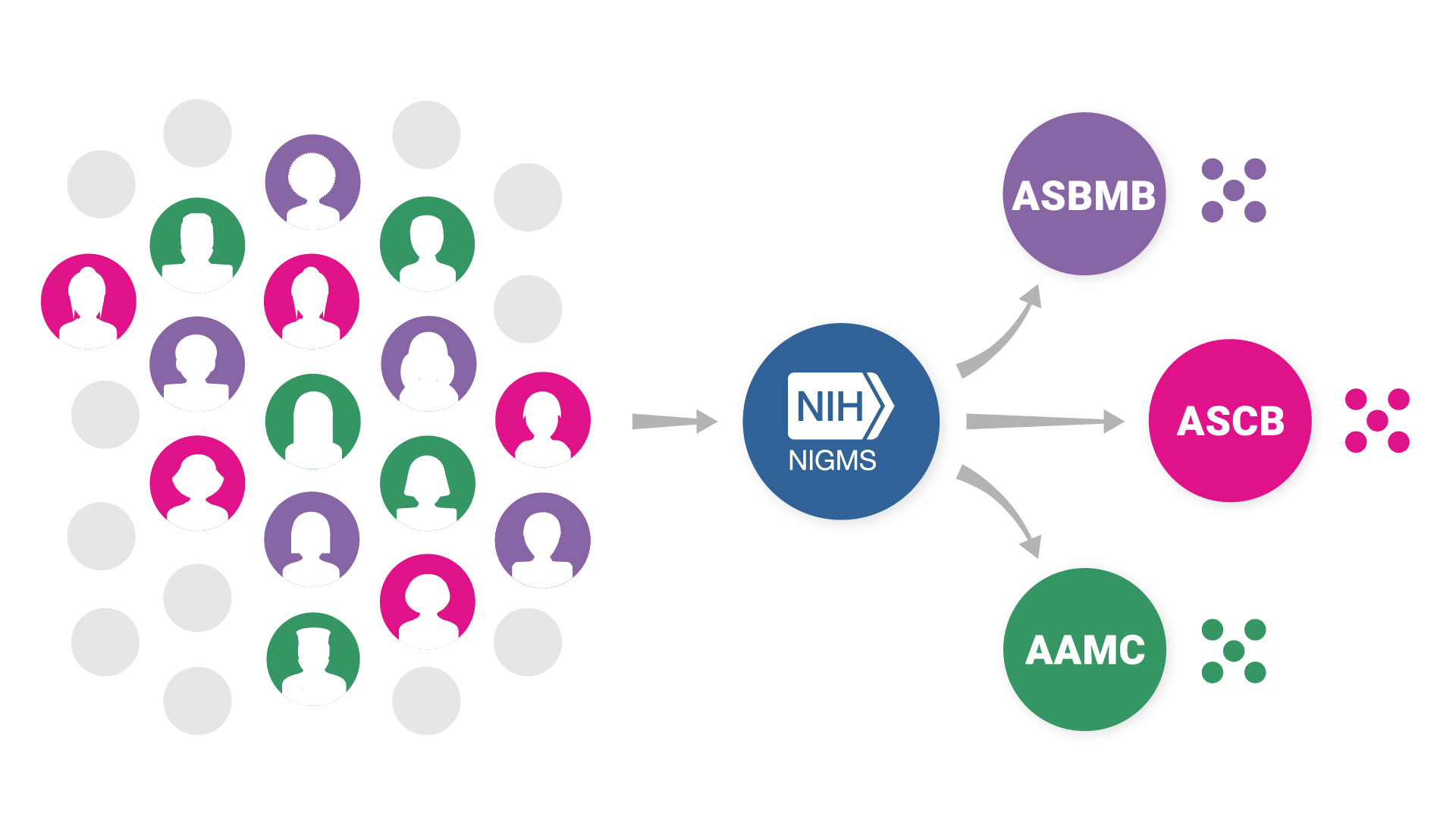 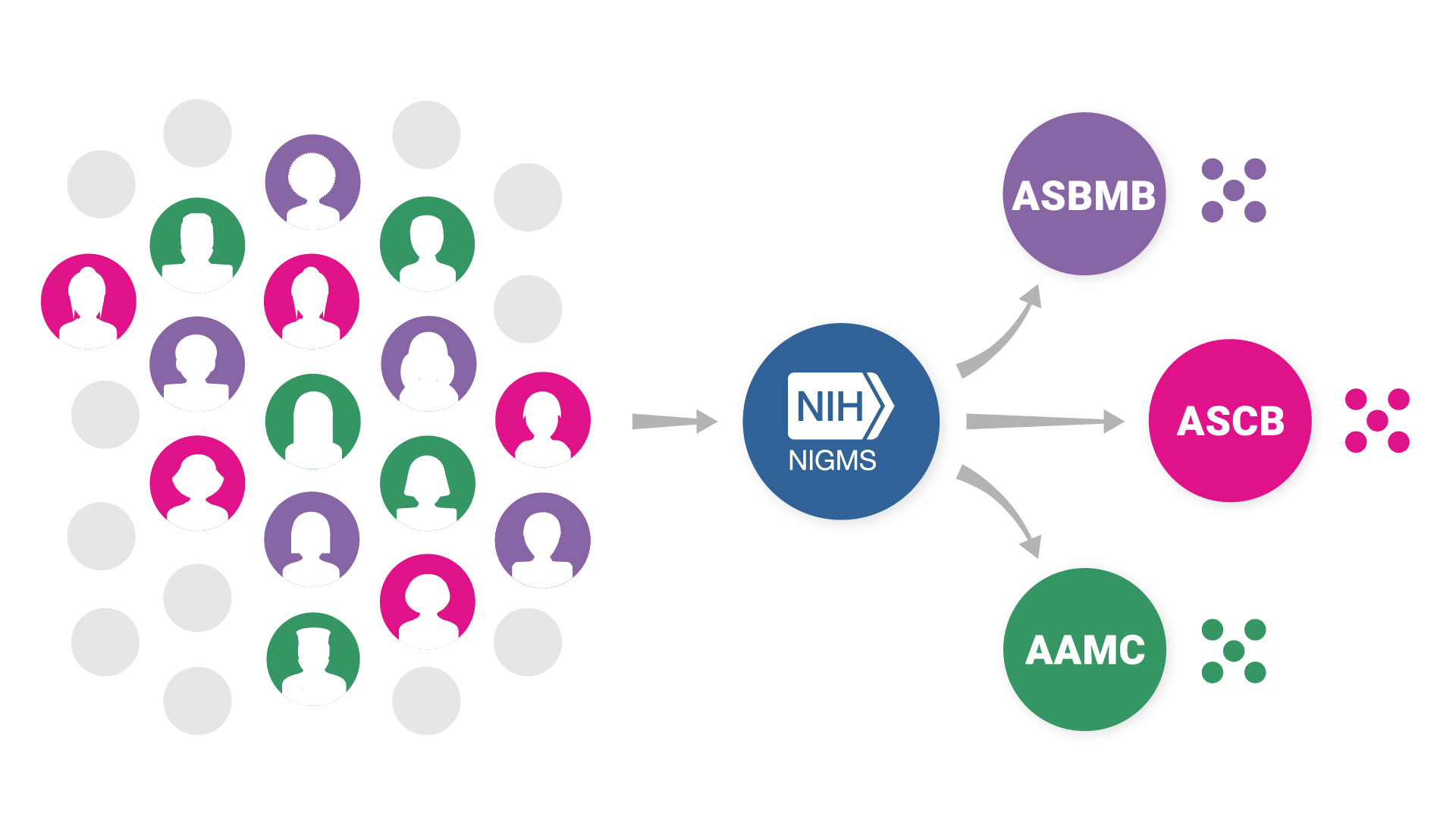 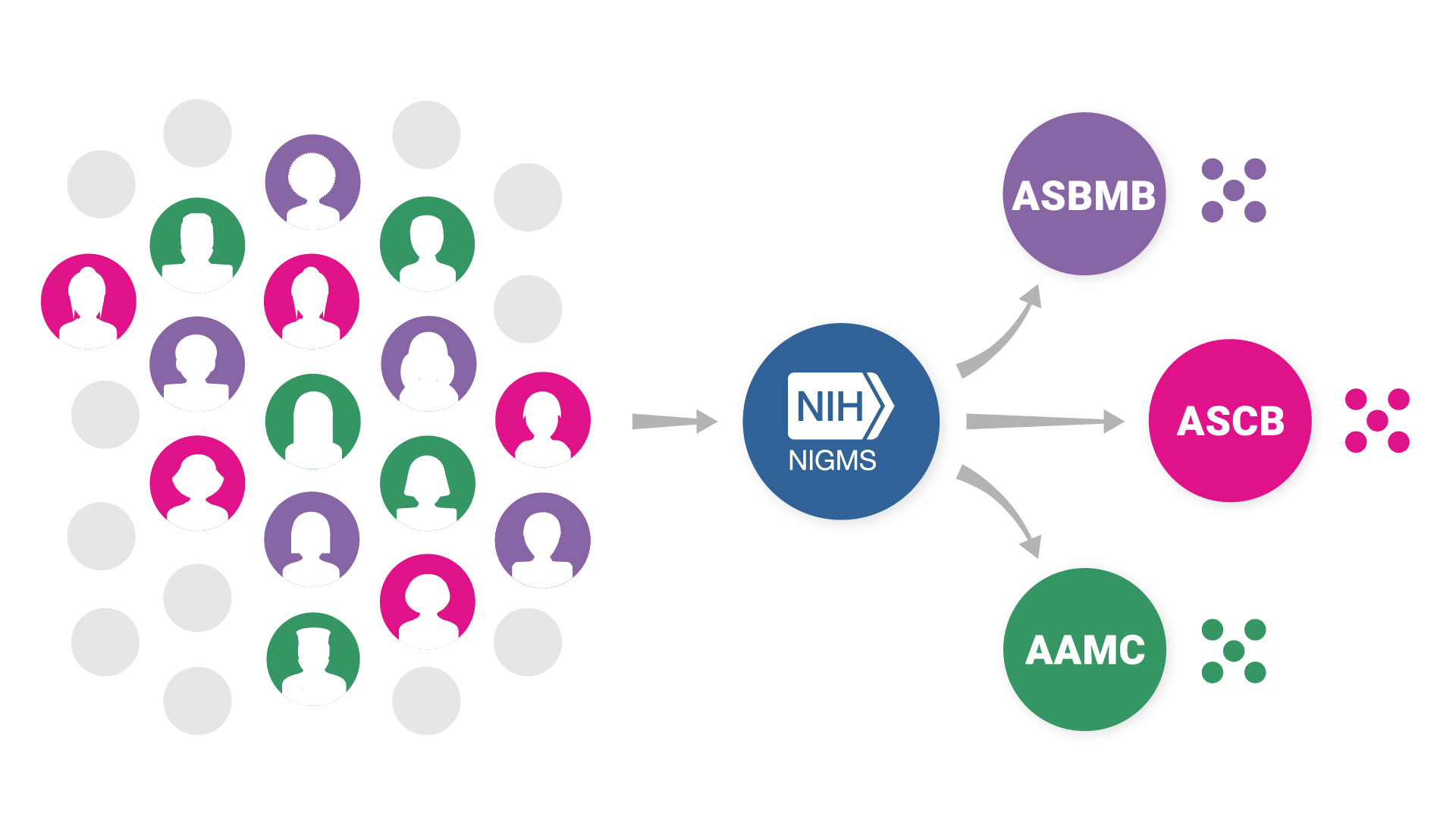 https://www.nigms.nih.gov/training/careerdev/Pages/MOSAIC.aspx
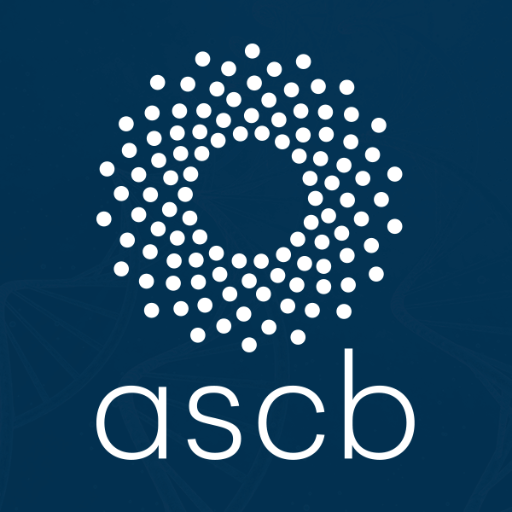 MOSAIC UE5 – Common Elements
Cohort 
Skills Development 
Faculty search, lab management
Grant writing
Communication & scientific publishing
Mentoring and Networking

Career Visibility & Enhancement
Institutional Engagement
ASCB MOSAIC
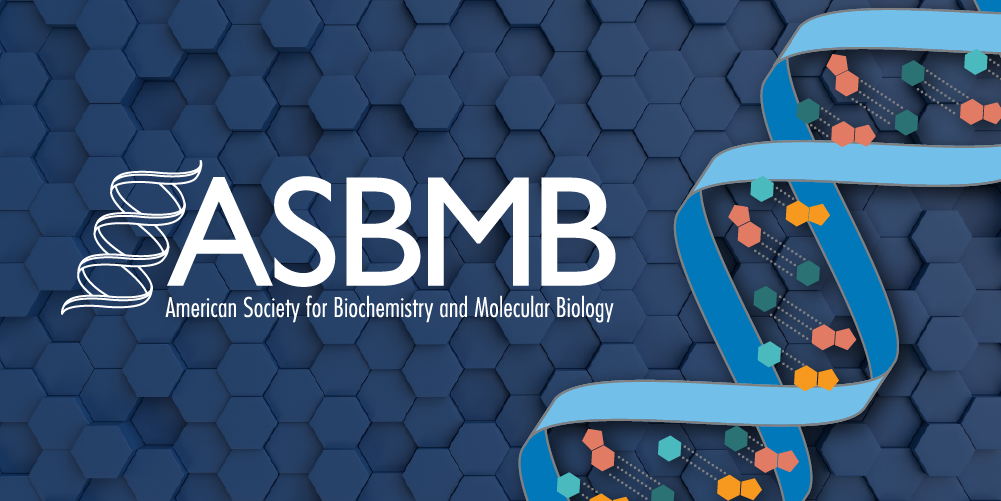 ASBMB MOSAIC
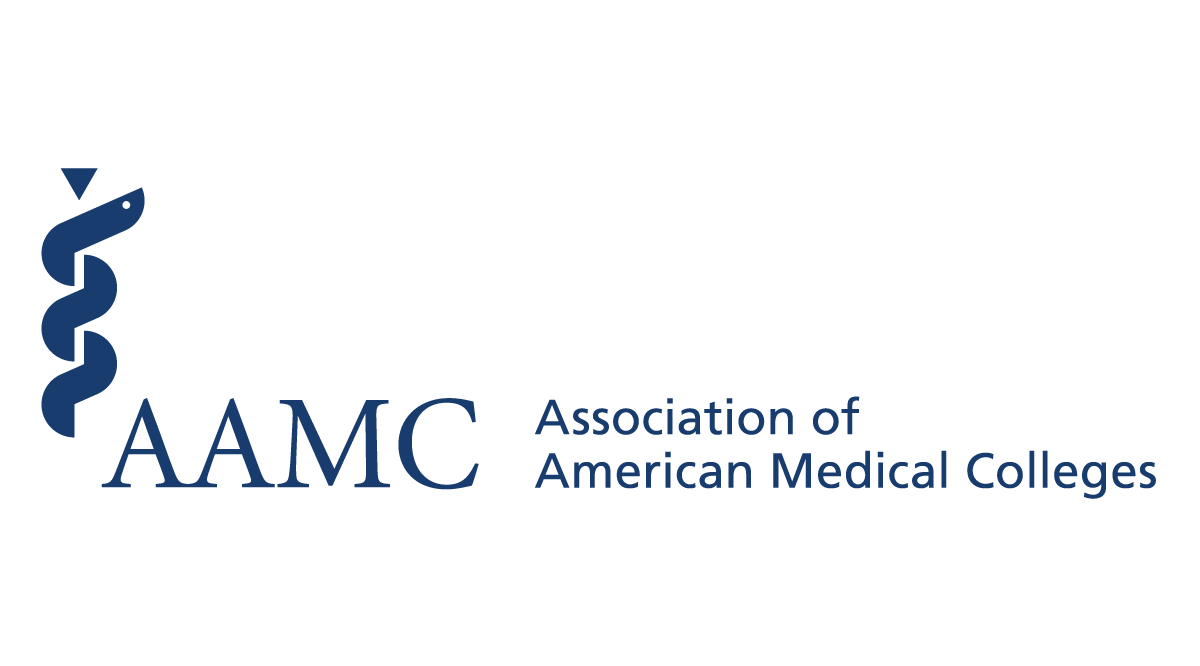 AAMC MOSAIC
MOSAIC K99/R00 – Notable differences from the Parent K99/R00
23
MOSAIC K99/R00 Considerations – Rewarding Service
It is widely recognized that scientists from underrepresented groups often assume disproportionate academic service and outreach loads, even during their training, and that these contributions to the research environment are generally not appropriately recognized and rewarded in the measures of career advancement (i.e., "the diversity tax"). 
The MOSAIC K99/R00 program seeks to support early career scientists with demonstrated and compelling commitments and contributions to enhancing diversity in the biomedical sciences.
Examples of Contributions to EDI
Organizer for #BlackInMicrobiology
Organizational leadership (e.g., SACNAS chapter; scientific society EDI committee)
Active mentor for undergraduate diversity enhancing program
Program and departmental service to promote diversity (e.g., committee service; outreach trips to ABRCMS; organizing seminar series to promote diversity)
Previous support on NIH diversity award (e.g., diversity supplement, F31)
Insights from K99 Reviews
Candidate
Track record and clear justification for additional career development (relative to career stage)
Compelling commitment to diversity (e.g., demonstrated track record, proposed plans with respect to advancing and promoting diversity in the biomedical research enterprise)
Career Development Plan/Career Goals and Objectives
Clear career development needs (scientific and professional skills), and tailored plans to address those needs; must be shown in both mentor and PI training plans.
Integration of the UE5 into career development plans
Mentor(s), Co-Mentor(s), Consultant(s), Collaborator(s)
Tailored plan for candidate’s career development and progression to independence
Clear separation / ownership of project going forward
Participation in UE5 component of the program
For plans with co-mentors, clearly delineate the contributions of the additional mentors, both scientifically and in career development
MOSAIC Specific
Insights from K99 Reviews: Research Plan
Research Plan
Feasible research plan with clear hypotheses, expected results, and alternative approaches
Aims should
Be related but not interdependent 
Address both the mentored (K99) and independent (R00) phases
Statistical analysis (e.g., sample size, power analysis) and attention to relevant biological variables
Easily understood by scientists in and outside of your specific area of research
The entire application is reviewed — a rigorous research proposal is necessary but not sufficient
MOSAIC 2022 Scholars
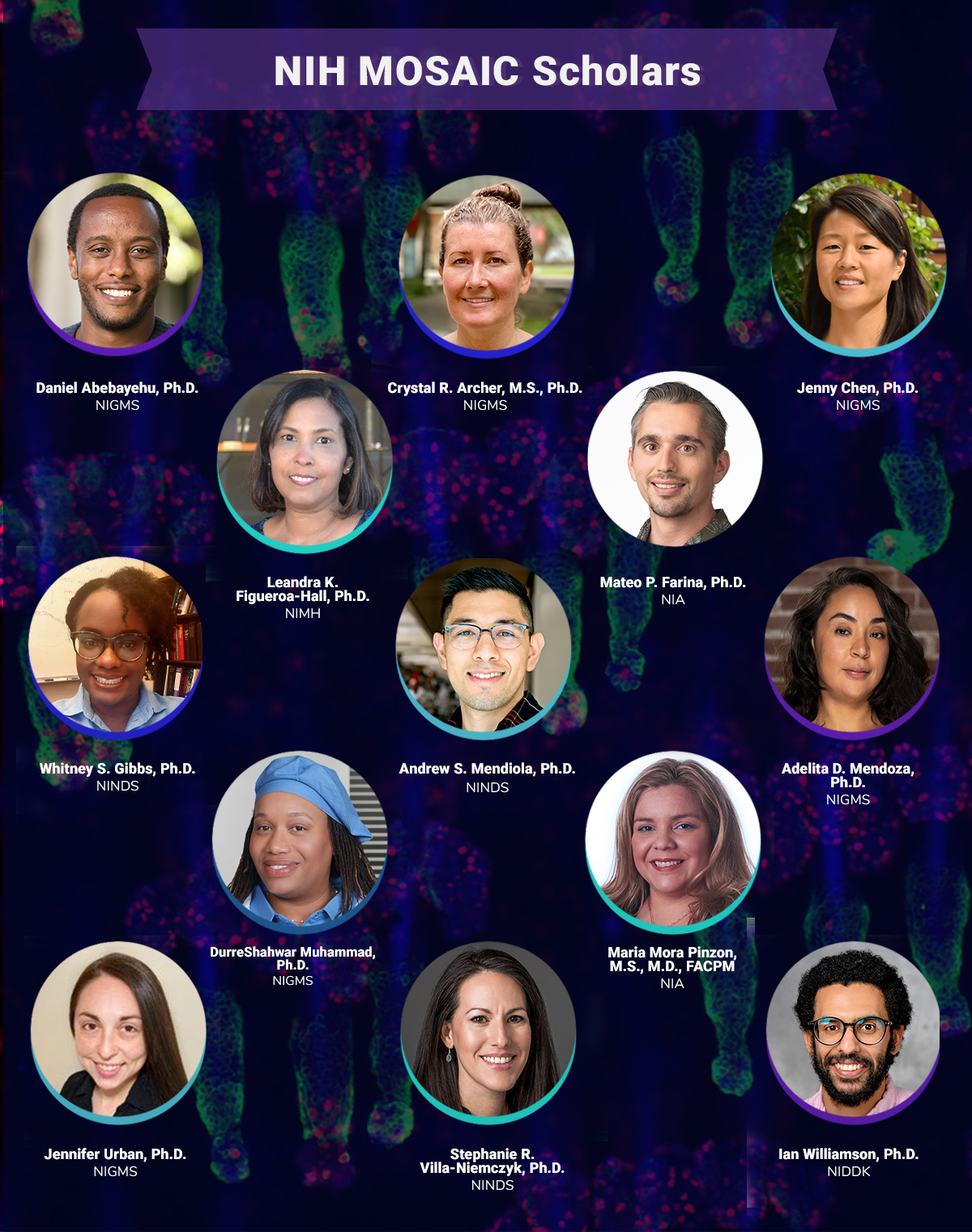 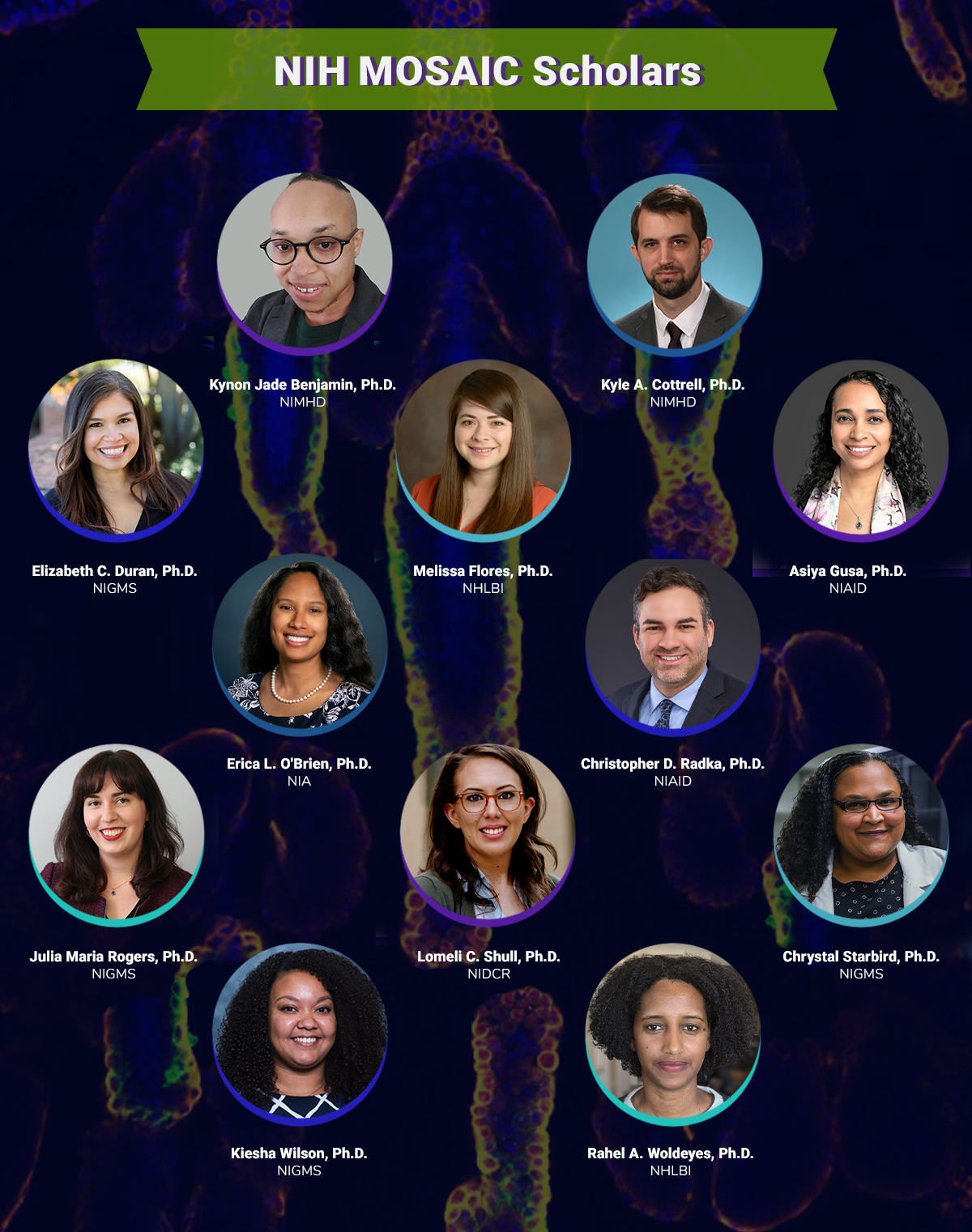 To date, 78% of awardees are women, and 71% have been Black, Latina/o/x, American Indian, Alaska Native, Native Hawaiian, or Pacific Islander



We want to see you here – apply!
https://www.nigms.nih.gov/training/careerdev/Pages/mosaic-scholars.aspx
Upcoming MOSAIC Webinar
Wednesday 9/14 at 1 PM ET (will be recorded and posted on MOSAIC website)
https://nih.zoomgov.com/j/1606909580?pwd=emxnLzdvVGMwTDRGcnVEc0VkbUtLUT09
Meeting ID: 160 690 9580Passcode: 228794
Spread the word – NIGMS Feedback Loop Blog
For more information email Kenneth Gibbs kenneth.gibbs@nih.gov
The BRAIN Initiative® Advanced Postdoctoral Career Transition Award to Promote Diversity (K99/R00)
RFA-NS-19-043  & RFA-NS-19-044
Eligibility
From diverse backgrounds including:
Individuals from underrepresented racial and ethnic groups (NOT-OD-20-031)
Individuals with disabilities
Women
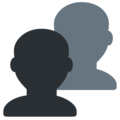 Postdoctoral fellow 
Less than 5 years experience
Require 1 – 2 years of additional training
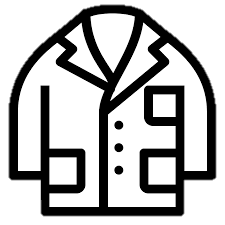 BRAIN Initiative research
Must be relevant to the scientific goals of the BRAIN 2025 Report, in areas including but not limited to: engineering, computer science, statistics, mathematics, physics, chemistry, and neuroethics
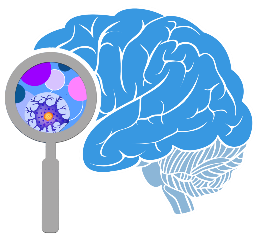 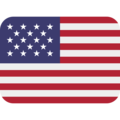 U.S. citizen or permanent resident 
by time of award
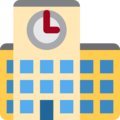 U.S. domestic institution
For more information, please email to:  BRAINDIVERSITYK99R00@nih.gov 
Or visit the BRAIN Initiative table in gather town atrium during the event
K22 Awards
The postdoc (2–8 years)* submits an application with an independent research plan
Another transition award without a mentored phase
Intended to promote transition into a faculty position 
1 phase: K22 (junior faculty; 3 years)
Award activation is not automatic and is activated once the trainee secures a satisfactory faculty position
Successful applicants obtain an approval letter
The award is activated when the applicant moves to a satisfactory faculty position within 1 year of obtaining the approval letter
*Confirm with your IC before starting your application
K99 versus K22
R00: 
3 years of independent research funding
K99: 
1–2 years of postdoctoral funding
Eligibility:
Up to 4 years of postdoc experience
K99
K22: 
3 years of salary and research funding
Approval Letter: 
Up to 1 year to secure a faculty position
Eligibility:
2–8 years of postdoc experience
K22
K22 – Current Opportunities
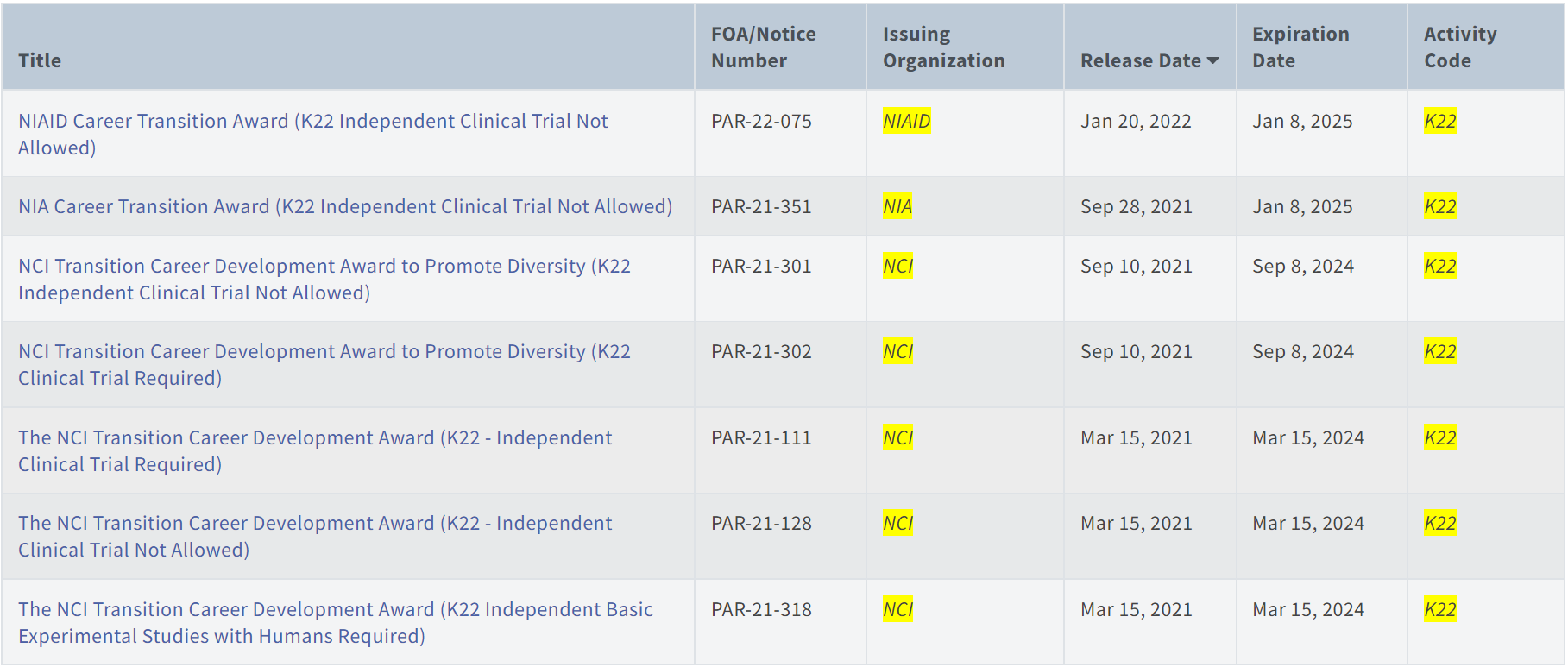 Confirm before starting your application:

- Only some ICs participate in the K22 opportunity

- Different ICs participate in various types of FOAs – some are No Clinical Trial only

- Some K22 opportunities are focused on promoting diversity
Current K22 opportunities
Other Individual K Awards
Confirm with your IC before starting your application
Early-Stage Investigator (ESI)
An NIH ESI is a New Investigator who has completed their terminal degree or medical residency (or the equivalent and whichever date is later) within the past ten years and has not yet been awarded a substantial, competing NIH research grant.
Status can be extended for childbirth (1 year per childbirth in ESI window) and other reasons (e.g., COVID-19 related disruptions, family care responsibilities, active-duty military service) considered on a case-by-case basis.
Receive special attention at Review (career stage), National Advisory Council (high program priority) and potentially increased payline for scored R01 applications from Early-Stage Investigators
https://grants.nih.gov/policy/early-stage/index.htm
Please Contact Program Officers!
Program officers can provide insight into NIH funding process

Each of the NIH Institutes and Centers use the basic funding mechanisms in different ways relevant to their mission

Different missions & priorities
Different budgets
Different ways of deciding which grants to fund.

There are lots of opportunities – go for it!
[Speaker Notes: Kenny]